FAMILIA PROFESIONAL IMAGEN Y SONIDO
PRESENTACIÓN DE PROYECTOS
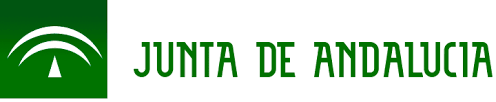 MÓDULO DE PROYECTO
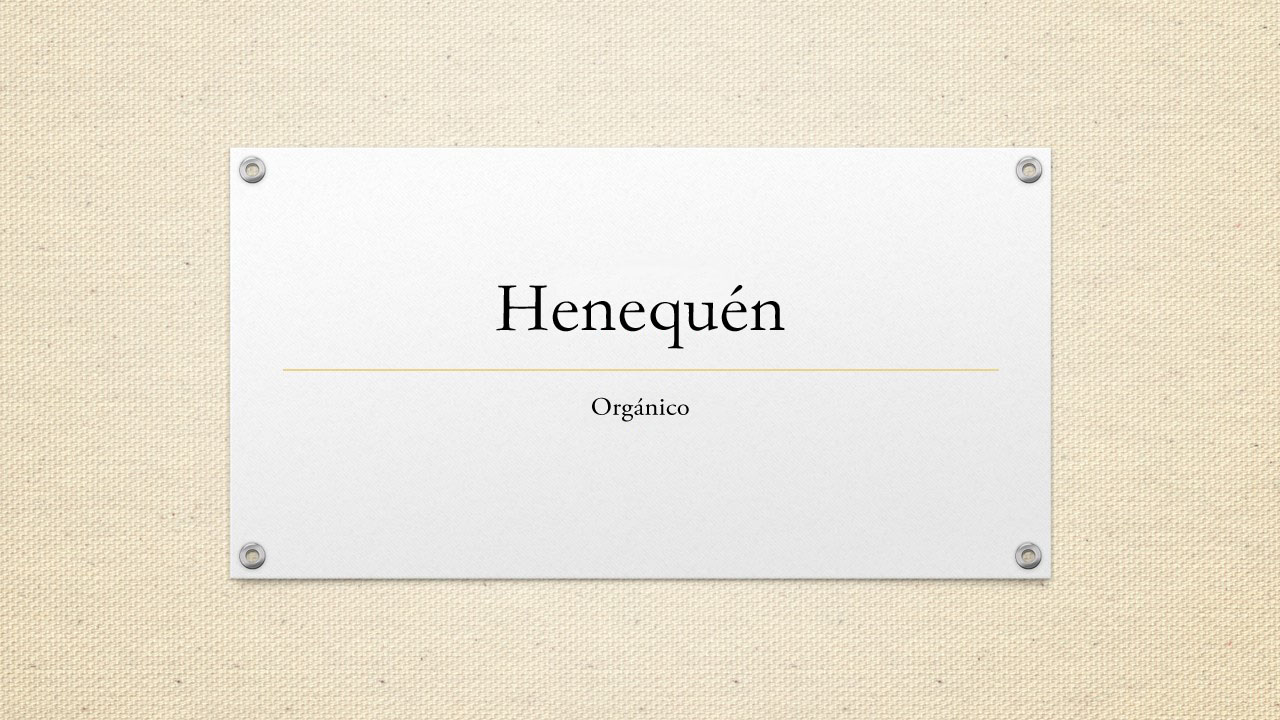 NORMATIVA
DENOMINACIÓN DEL MÓDULO
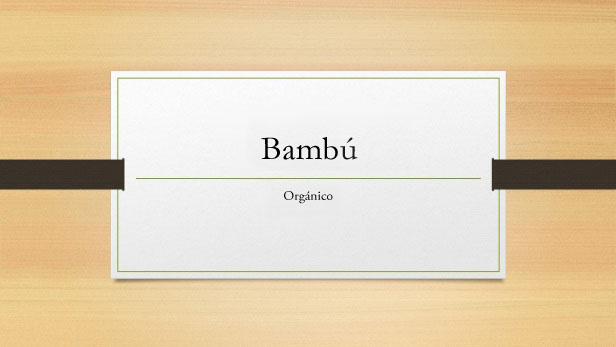 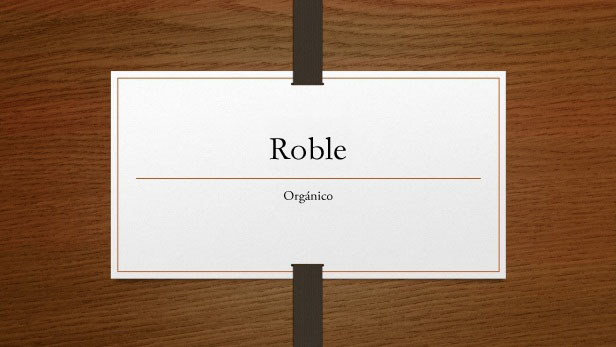 PRESENTACIÓN DE PROYECTOS
NORMAS GENERALES PRESENTACIÓN GRÁFICA:
El proyecto se presentará en formato DIN A4.
Escrito a ordenador.
Tamaño de letra: Times New Roman 12.
Interlineado 1.5 líneas.
Escrito por una sola cara.
Con un índice paginado (de forma adecuada no haciéndolo a mano alzada).
Con todas las hojas con el número de página.
Los planos irán doblados correctamente, con el cajetín hacia fuera.
Debe incluir encabezado por página.
El proyecto se presentará debidamente encuadernado.
Se incluirá una copia digital del proyecto para su conservación por parte del departamento.
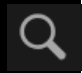 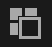 PRESENTACIÓN DE PROYECTOS
RECOMENDACIONES:
Utilizar el corrector de ortografía del procesador de textos.

Vurro
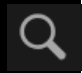 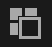 1. PORTADA
Desde el punto de vista formal, debe presentar claramente y necesariamente los siguientes datos:
Nombre y Apellidos Alumno:
Curso:
Módulo: 
Proyecto de Iluminación, Captación y Tratamiento de Imagen. (no incluirá la denominación Proyecto integrado).
Proyecto Producción de Audiovisuales y Espectáculos.
Proyecto Realización de Audiovisuales y Espectáculos.
Nombre del proyecto:
1. PORTADA
Recomendaciones sobre el nombre del proyecto: 
Incluir NOMBRE o Título y Subtítulo.
El nombre del proyecto debe hacer referencia al tipo de proyecto.
Debe ser claro y concreto.
Debe avanzar la idea del proyecto.
2. ÍNDICE
3. ENCABEZADO.
En todas las páginas aparecerá el encabezado con los siguientes datos:
Nombre y Apellidos Alumno:
Curso:
Nombre del proyecto:
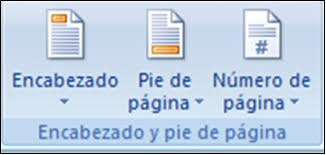 La bibliografía es la referencia a libros, páginas web o textos que aparecen en nuestro proyecto.
NORMAS PARA INCLUIR BILIOGRAFÍA Y RECURSOS GRÁFICOS.
[Speaker Notes: En el modo Presentación, haga clic en la flecha para acceder al Centro de introducción a PowerPoint.]
BILIOGRAFÍA
Al elaborar un trabajo académico o documento científico o técnico es imprescindible incluir la bibliografía utilizada de una forma sistemática y estructurada. Así podremos identificar las fuentes utilizadas en nuestro trabajo y lo haremos a través de dos elementos:
Toda referencia bibliográfica contiene:
•	elementos (autor, título, año, editorial publicación…),
•	convenciones para la transcripción y presentación (cursivas, subrayado, uso de punto o coma o dos puntos, etc.),
•	una secuencia de los elementos en la referencia (qué poner en 1er lugar, en 2º, 3º, etc.).
BILIOGRAFÍA
Nosotros usaremos la NORMA ISO 690
Al final de la página ponemos la referencia bibliográfica

Si es libro o revista 
APELLIDO, Nombre. “Título”. Editorial en cursiva, mes 2008, p (página). ISSN (es un número que identifica la publicación).
Si es PÁGINA WEB 
NOMBRE DE LA PÁGINA. AÑO 2013. , Columna. [Consulta 25 mayo 2016]. Disponible en: http://www.bde.es/webbde/es/estadis/infoest/bolest15.html (link)
BILIOGRAFÍA
SI COPIAMOS ALGO LITERAL SE PONE “ENTRE COMILLAS” y además ponemos la referencia. 

Si es un resumen solo se pone la referencia.
EJEMPLOS DE REFERENCIA
EJEMPLOS DE REFERENCIA
Las redes sociales son sitios de internet que permiten a las personas conectarse con sus amigos e incluso realizar nuevas amistades, de manera virtual, y compartir contenidos, interactuar, crear comunidades sobre intereses similares: trabajo, lecturas, juegos, amistad, relaciones amorosas, relaciones comerciales, etc. 1
Facebook fue creado originalmente para fomentar las redes universitarias; posteriormente se amplió para incluir a los estudiantes de secundaria, profesionales y finalmente a todos los usuarios potenciales de internet. 2
	1 FREIRE, Juan. “Redes Sociales: ¿modelos organizativos o servicios digitales?”. El Profesional de la Información, noviembre-diciembre 2008, vol. 17, p. 585-588. ISSN 1386-6710. 
	2 . BANCO DE ESPAÑA. 2013. Estadísticas, Central de Balances, Bol. Estadístico, cap. 15,Uso de internet en España. [Consulta 25 mayo 2016]. Disponible en: http://www.bde.es/webbde/es/estadis/infoest/bolest15.html
REFERENCIA DE FOTOGRAFÍAS
En office, nos vamos a la columna de REFERENCIAS e INSERTAMOS UNA NOTA AL PIE. Automáticamente office pone un número y nos lleva al final de la página donde pondremos la referencia





3                         

				3
-------------------------------------------------------
3 USO DE REDES [fotografía]. En: BANCO DE ESPAÑA. 2013. Estadísticas, Central de Balances, Bol. Estadístico, cap. 15,Uso de internet en España. [Consulta 25 mayo 2016]. Disponible en: http://www.bde.es/webbde/es/estadis/infoest/bolest15.html
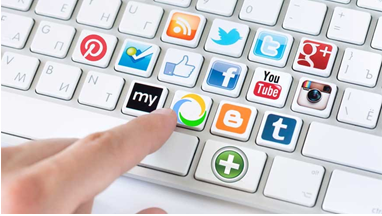 Links a páginas de referencia